Формы и методы работы классного руководителя с родителями обучающихся с ОВЗ в условиях общеобразовательной школы
Автор: Радченко Татьяна Анатольевна
Старый школьный афоризм гласит: «Самое сложное в работе с детьми – это работа с их родителями».
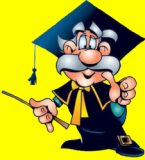 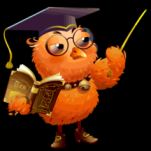 Главными задачами 
классного руководителя 
в этом направлении являются:
способствование  единению, сплочению семьи, установлению взаимоотношений родителей и детей, 
созданию комфортных условий для ребенка в семье, 
а также всестороннее систематическое изучение семьи, особенностей и условий воспитания ребенка.
Направления воспитательной работы школы с семьями обучающихся
Повышение психолого-педагогической грамотности родителей
Оптимизация детско-родительских отношений
Поддержка и повышение социального статуса семей
Вооружение родителей практическими приемами коррекции дефектов развития ребёнка с ограниченными возможностями здоровья
Профилактика эмоционального выгорания родителей, формирование умений психологической защиты и самовосстановления.
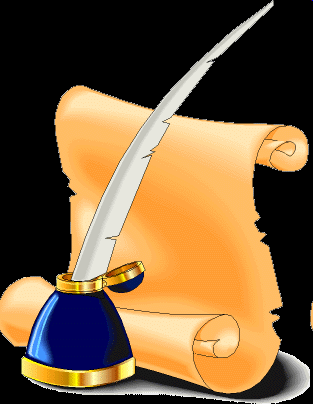 Специфические обязанности интегрированных классов по отношению к родителям:
вселять в них уверенность, что обучение и воспитание будет иметь успех; 
поддерживать их при неудачах, привлекая внимание к положительным сторонам личности ребенка с УО;
важно, чтобы родители увидели позитивное отношение учителя, классного руководителя к их ребенку, и могли быть уверены в том, что педагог действует именно в его интересах.
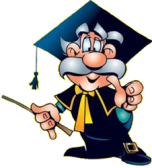 Основные направления сотрудничества классного руководителя с родителями
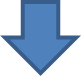 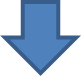 Психолого-педагогическое просвещение родителей  (родительские университеты;
конференции;
индивидуальные и тематические консультации;
родительские собрания и другие)
Вовлечение родителей в учебно- воспитательный процесс  
( дни открытых дверей;
дни творчества детей 
и их родителей;
открытые уроки и внеклассные мероприятия;
помощь в организации и проведении внеклассных дел)
Участие родителей 
в управлении 
учебно-воспитательным процессом  
(участие родителей в работе класса;
участие родителей класса в работе родительского комитета)
Формы связи школы и семьи
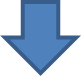 Коллективные
Индивидуальные
Групповые
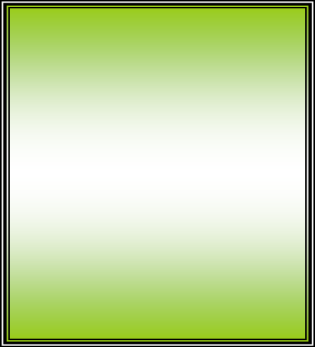 классные родительские собрания
общешкольные родительские собрания
дни открытых дверей
концерты
выставки учебных работ
творческие отчеты
посещение на дому
приглашение в школу
индивидуальные консультации педагога
переписка
родительский лекторий
тематические консультации
классные детские мероприятия
Индивидуальные формы
Посещение семьи
Эффективная форма индивидуальной работы педагога с родителями. 
При посещении семьи происходит знакомство с условиями жизни ученика. 
Педагог беседует с родителями о характере, интересах и склонностях ребенка, об отношении к родителям, к школе, информирует родителей об успехах их ребенка, дает советы по организации выполнения домашних заданий и т.д.
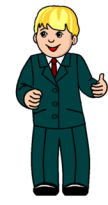 Приглашение в школу
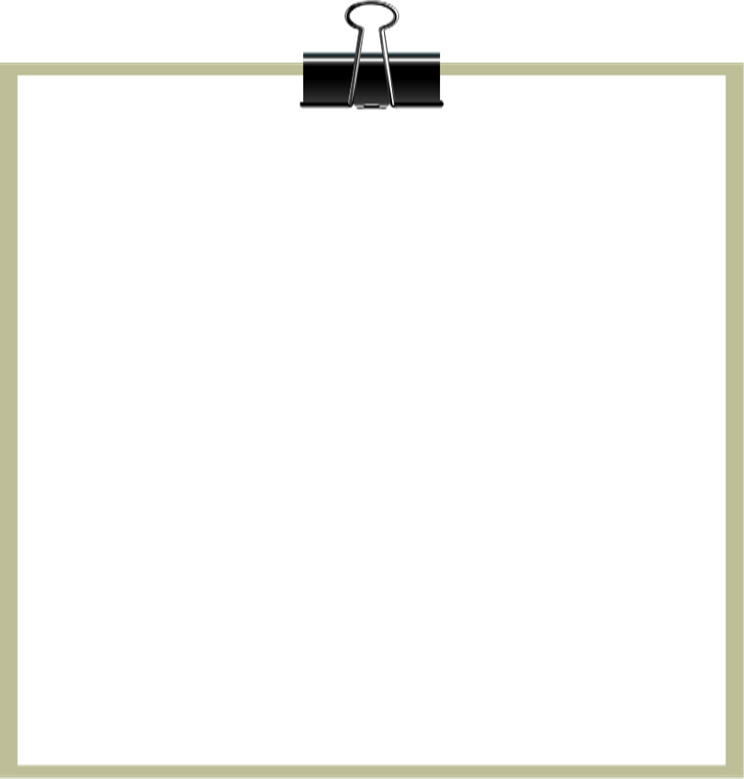 Родители приглашаются в том случае, когда надо поделиться радостной новостью, например, ребенок овладел тем учебным материалом, который ему долго не давался. 
Нужно стараться не приглашать родителей в школу для того, чтобы нажаловаться на плохое поведение ребенка или низкую успеваемость. 
Подобные приглашения вызывают у родителей негативное отношение к школе.
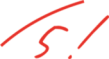 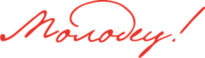 Индивидуальные консультации, беседы
Консультации проводятся для того, чтобы преодолеть беспокойство родителей, боязнь разговора о своем ребенке. 
Они способствуют созданию хорошего контакта между родителями и учителем.
Консультации проводятся по мере необходимости, часто по инициативе родителей. 
В процессе бесед с родителями в неофициальной обстановке выясняются необходимые для профессиональной работы сведения (особенности здоровья ребенка; его увлечения, интересы; поведенческие реакции; особенности характера; мотивации учения и т.д.).
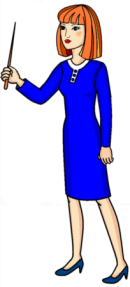 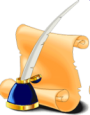 Переписка с родителями
Письменная форма информирования родителей об успехах их детей. 

Допускается извещение родителей о предстоящей совместной деятельности в школе, поздравление с праздниками, советы и пожелания в воспитании детей. 
Главное условие переписки — доброжелательный тон, радость общения.
Особенно часто эта форма работы применяется к тем родителям, которые не в состоянии часто посещать школу, много работают или далеко живут.
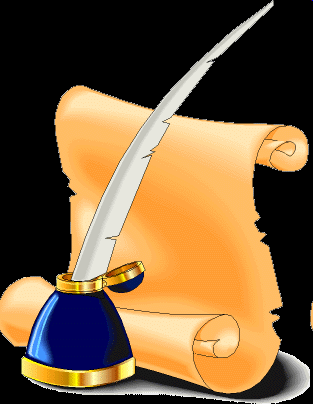 Анкетирование
Знакомство с семьёй ребёнка начинается для меня с анкеты, которую я раздаю родителям 1 сентября. 
Анкета заполняется дома родителями, и включает в себя не только вопросы, связанные с информацией для заполнения страниц школьного журнала “сведения о родителях”, “о занятости” и “состояние здоровья учащихся”, но и вопросы, позволяющие мне хорошо узнать особенности и условия семейного воспитания своих учеников.
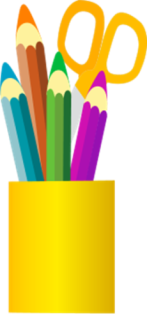 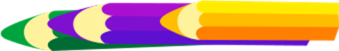 Групповые и коллективные формы
Практикумы
это форма выработки у родителей педагогических умений по воспитанию детей, эффективному решению возникающих педагогических ситуаций, своеобразная тренировка педагогического мышления родителей-воспитателей
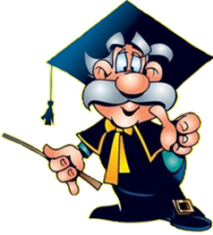 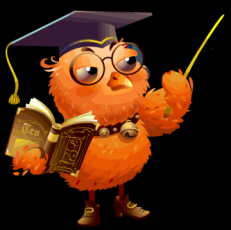 Классные 
родительские собрания
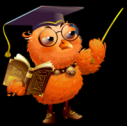 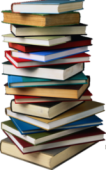 .
Тематика собраний 
должна быть разнообразной, интересной и актуальной для родителей
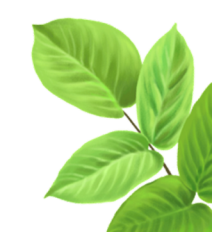 Заключение
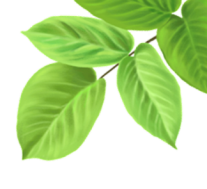 Все индивидуальные, групповые и коллективные формы работы с родителями призваны наладить взаимодействие между школой и семьей, повысить эффективность процесса воспитания детей с нарушениями интеллекта в семье и школе.
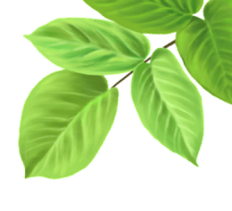 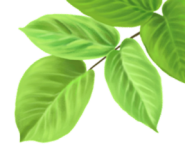